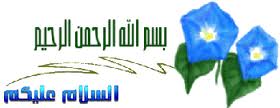 الإستقامة
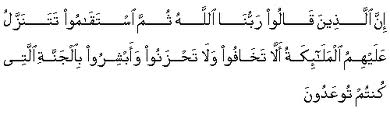 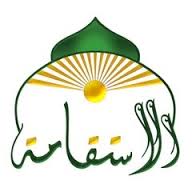 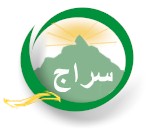 بسم الله الرحمان الرحيم:
”إن الذين قالوا ربنا الله ثم استقاموا تتنزل عليهم الملائكة
ألا تخافوا ولا تحزنوا وابشروا بالجنة الثي كنتم توعدون
نحن أولياؤكم في الحياة الدنيا ولكم فيها ما تشتهي
  أنفسكم و لكم فيها ما تدعون...“ فصلت“
” إن الذين قالوا ربنا الله ثم استقاموا فلا خوف عليهم و لا هم
يحزنون أولئك أصحاب الجنة خالدين فيها جزاءا بما كانوا   
 يعملون ” الأحقاف“
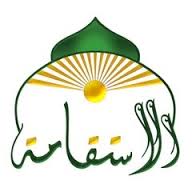 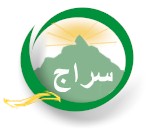 بسم الرحمان الرحيم :

“ فاستقم كما أمرت ومن تاب معك و لا تطغوا إنه بما تعملون بصير. ” هود 

”قل إنما أنا بشر مثلكم يوحى إلي أنما إلهكم إله واحد فاستقيموا إليه واستغفروه. ” فصلت
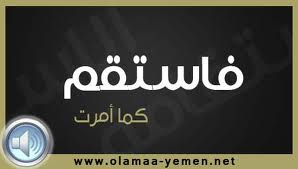 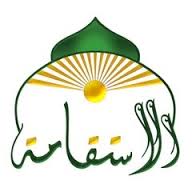 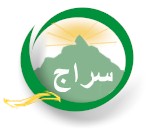 يا رسول الله
قل لي في الإسلام قولا لا أسأل عنه أحدا بعدك فقال 
”قل آمنت بالله ثم استقم . ”
” قل ربي الله ثم استقم ”
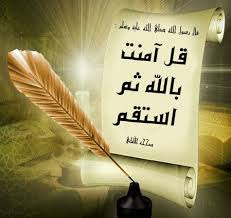 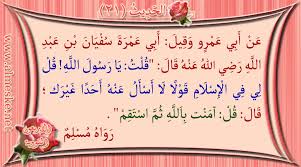 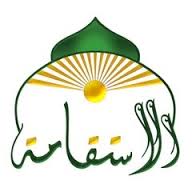 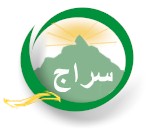 تعريف
في اللغة عكس الالتواء والاعوجاج  
مثل الخط المستقيم.
طبيعتها: امتناع, و قيمتها :اختيارية, و نتيجتها :سلامتك
وهي تحويل الأوامر والنواهي إلى واقع
وهي خلق جامع شامل للدين و الأخلاق
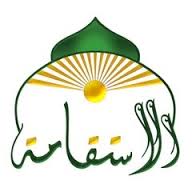 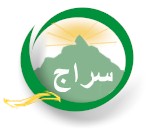 سئل الصديق عن الاستقامة فقال: أن لا تشرك بالله شيئا
وقال عمر أن تستقيم على الأمر والنهي 
وقال عثمان إخلاص العمل لله
وقال علي أداء الفرائض
وقال الصالحون  إعراض عما سوى الله والزهد في الفانية
و الرغبة في الباقية
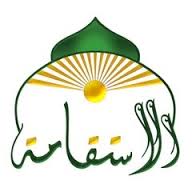 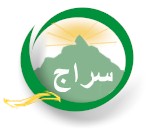 عوائق الاستقامة
1 الاستهانة  بالمعصية 
2 الانشغال بالدنيا عن الآخرة 
3 التوسع في المباحا ت 
4 التعلق بالشهوات 
5 الغلو في الدين 
6الصحبة الغير الصالحة
7الإعتذار بالقدر
8 التسويف
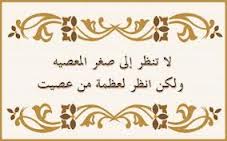 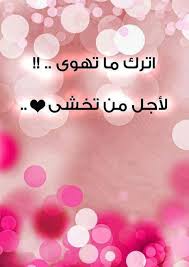 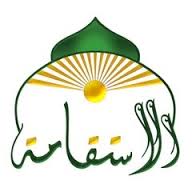 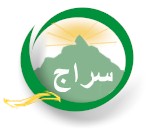 ثمار الاستقامة
في الدنيا: سكينة و طمأنينة و فلاح  
”“و لو استقاموا على الطريقة لأسقيناهم ماء غدقا ” الجن
.في الآخرة : جنة عرضها السماوات و الأرض
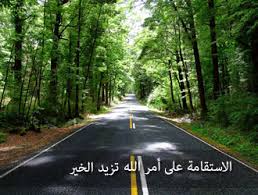 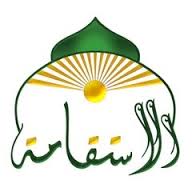 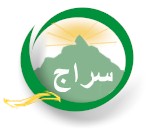 ما يعين على الإستقامة
الدعاء و التضرع
مراقبة الله في السر و العلن
الصحبة الصالحة
مجاهدة النفس و الهوى و الشيطان وعدم الغفلة
الحرص على سلامة القلب
الخوف والحذر من سوء الخاتمة
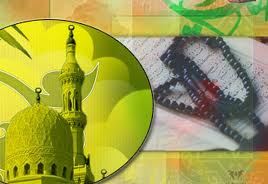 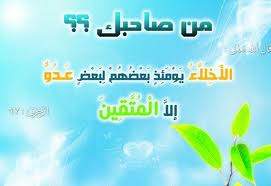 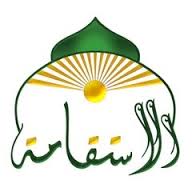 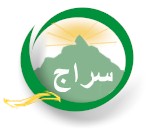 كيف أصبحت ياحارثة ؟
أصبحت و كأني  أرى عرش ربي بارزا ,وكأني أرى أهل
الجنة يتنعمون في الجنة ,وكأني أرى أهل النار يصطرخون
في النار فعزفت نفسي عن الدنيا فأسهرت ليلي وأظمأت نهاري.
يا حارثة عرفت فالزم .....................
ياأم حارثة إنها ليست جنة واحدة إنها جنات كثيرة  
وإن ابنك أصاب الفردوس الأعلى
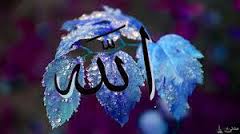 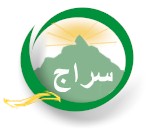 عبد الله ذو البجادين
.........أنت عبد الله ذى البجادين أبدلك الله بهذين البجادين 
دارا ورداء في الجنة تلبس منها حيث تشاء و تأكل منها
حيث تشاء.
..........مات أخوك ذي البجادين 
........رفقا بأخيكم إنه كان يحب الله و رسوله
فوضعه النبي صلى الله عليه وسلم ودموعه تسقط على كفن 
عبد الله ويرفع النبي يده إلى السماء قائلا اللهم إني أشهدك
أني أمسيت راض عن ذي البجادين فارض عنه,اللهم ارحمه 
فإنه كان قارئا للقرآن محبا لرسول الله صلى الله عليه وسلم.
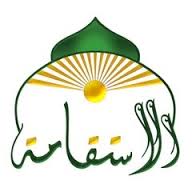 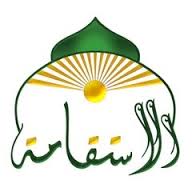 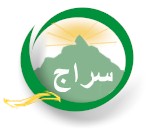 قال رسول الله صلى الله عليه وسلم
إذا رأيت الناس يكنزون الذهب والفضة فاكنز هذه الكلمات
اللهم إني أسألك التثبيت في الأمور و عزيمة الرشد
وأسألك شكر نعمتك و حسن عبادتك
وأسألك قلبا سليما ولسانا صادقا وخلقا مستقيما
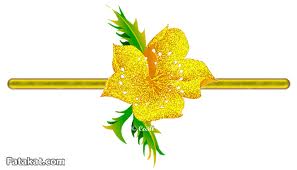 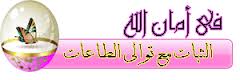